MY THINGS
MY THINGSmatch the words and the pictures
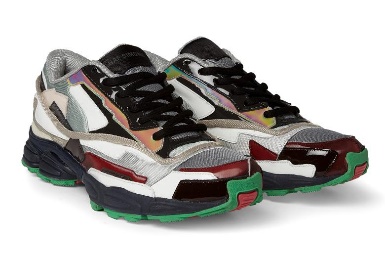 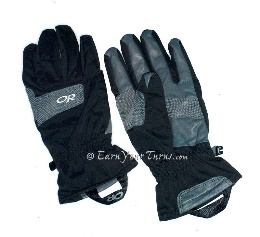 Skateboard
Helmet
Basketball
Gloves
Bicycle
Trainers
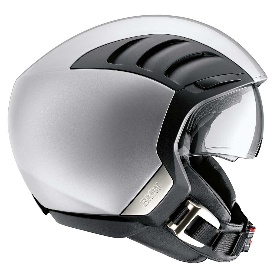 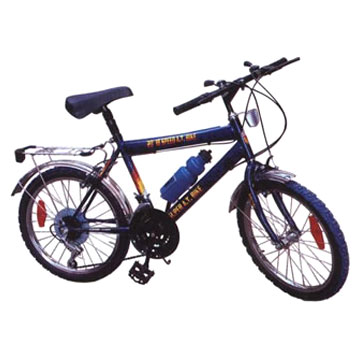 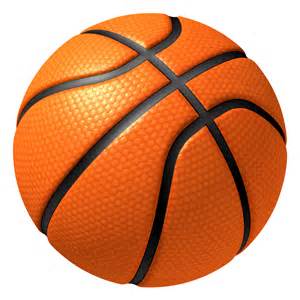 MY THINGSmatch the words and the pictures
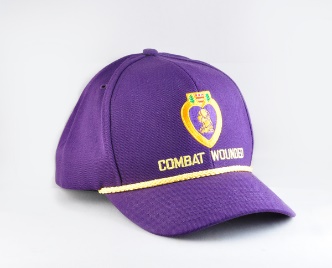 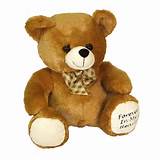 Cap
Guitar
Digital camera
Scarf
Watch
Handbag
Teddy bear
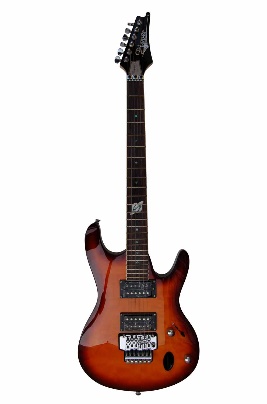 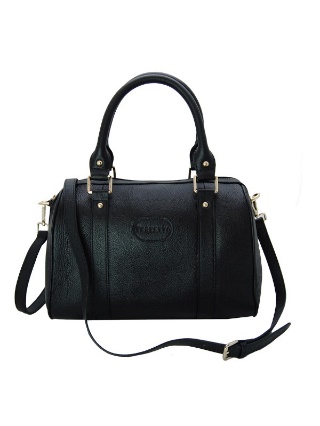 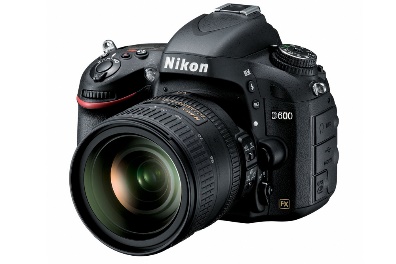 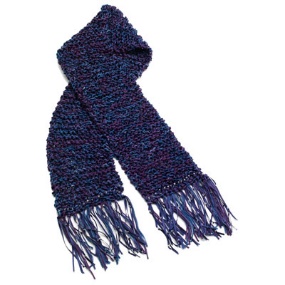 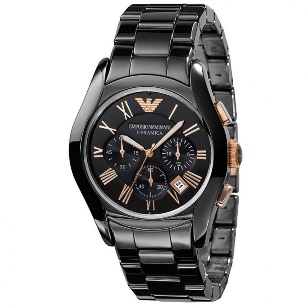 PLURALS

noun + s

example: one doll – two dolls
PLURALS

noun (ending -s, -ss, -sh, -ch, 
-x, -o) + es

example: brush – brushes
PLURALSnoun (ending consonant + y)→ -iesexample: lady – ladies
PLURALSnoun (ending -f, -ef) →vesexample: leaf – leaves
IRREGULAR PLURALSchild – childrenfoot – feet tooth – teeth woman – women man – men mouse – mice
Form plural nouns
Cap
Box
Board
Wife
Glass
6. Watch 
7. Helmet 
8. Lamp 
9. Man
10. Foot